Um einen Fall zu lösen, sollten Sie wissenschaftlich vorgehen…
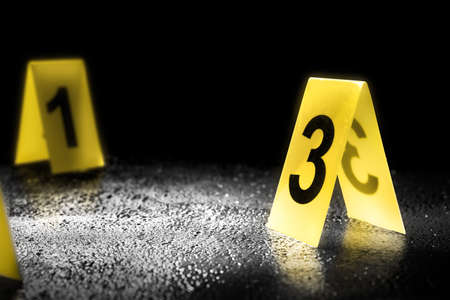 gezielte und präzise Fragen stellen
zielgerichtet recherchieren
Quellen kritisch auswerten
ergebnisorientiert im Team arbeiten
Untersuchungen durchführen
Wissen-schaftliches Vorgehen
Thesen entwickeln und hinterfragen
verschiedene Blickwinkel einnehmen
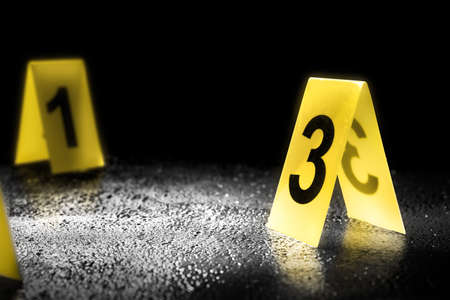 Beweise und Belege sammeln
geeignete Methoden anwenden
das Wesentliche im Blick behalten
Ergebnisse überzeugend darstellen
logisch und objektiv argumentieren
Zur Lösung des Falls werden die 
Perspektiven und Methoden 
verschiedener Wissenschaften nötig sein:
Geographie
Ethik
Religionslehre
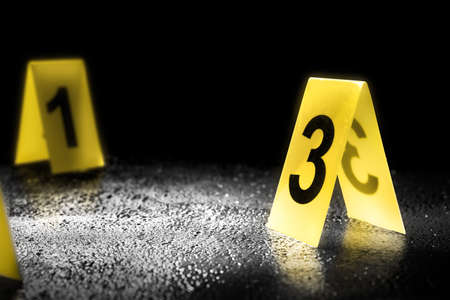 Chemie
Sprachwissenschaft
Wirtschaft und Recht
…
Das gilt auch für den „Fall“ in unserer Wissenschaftswoche: [Rahmenthema]
Geographie
Ethik
Religionslehre
Chemie
Sprachwissenschaft
Wirtschaft und Recht
…
Betrachten wir den Fall [Rahmenthema] wissenschaftlich und beziehen wir dabei die Perspektiven und Methoden verschiedener Wissenschaften ein!
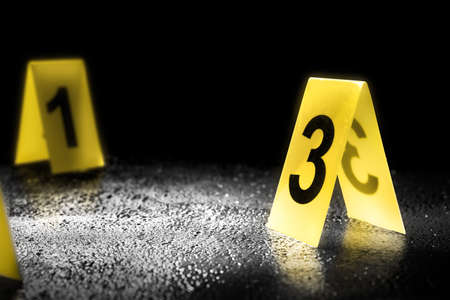 Was ist zu tun? 

Bilden Sie mit ein bis drei Mitschüler/innen ein „Ermittlerteam“, in dem Sie eine Woche wissenschaftlich arbeiten! Sie haben während der Wissenschaftswoche keinen regulären Fachunterricht.

Einigen Sie sich in Ihrem Team auf eine Wissenschaft, d.h. ein Fach, und auf einen von der jeweiligen Fachlehrkraft angebotenen  Untersuchungsschwerpunkt!

Sprechen Sie mit der Lehrkraft ab, welche Frage/welches Problem zu dem gewählten Untersuchungsschwerpunkt ihr Team lösen will! Alle Teams stellen am Ende der Woche ihre Ergebnisse dar.
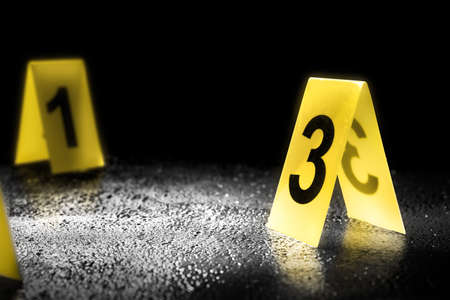 Welche Fächer und welche Untersuchungsschwerpunkte sind möglich?
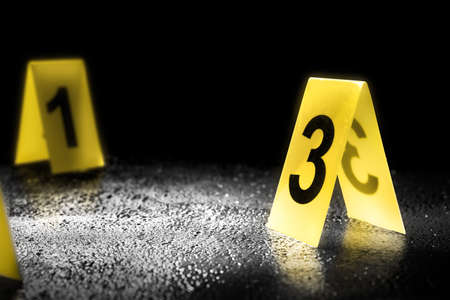 FAQs
Wer berät uns?

Die jeweilige Fachlehrkraft, die Ihnen Material zur Verfügung stellt und mit Ihnen vereinbart, wann und auf welchem Weg Sie sich beraten lassen können.
Wann „ermitteln“ wir?

In der Zeit, in der laut Stundenplan Unterricht ist, ggf. auch außerhalb der Unterrichtszeit.
Wie arbeiten wir?

Selbständig, in kleinen Ermittlerteams mit zwei bis vier Mitgliedern.
Wo arbeiten wir?

Jede Gruppe in Absprache mit der jeweiligen Fachlehrkraft [in der Bibliothek, im Klassenzimmer, im PC-Raum, an außerschulischen Lernorten.]
Worauf müssen wir achten?

Auf genaue Absprachen untereinander und mit der Lehrkraft, auf eine sinnvolle Arbeitsverteilung und zielgerichtetes Arbeiten.
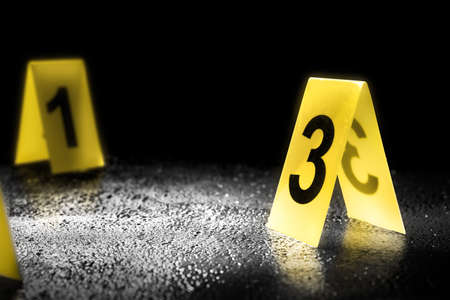 In welcher Form stellen wir unsere Ergebnisse dar?

Im Rahmen einer Veranstaltung, in der alle Teams ihre Ergebnisse nach Absprache mit der jeweiligen Fachlehrkraft [in Form eines Disputs, eines Videos, eines wissenschaftlichen Plakats o.ä.] darstellen.
Wie können die 5 Tage ablaufen?
1. Tag:
Wir analysieren und gliedern die Frage- bzw. Problemstellung, sichten die bereitgestellten Materialien. Wir planen und verteilen die Arbeit in unserem Team. Wir vereinbaren untereinander und mit der Lehrkraft Meilensteine.
2. Tag:
Wir recherchieren, werten Materialien aus, führen Untersuchungen durch, stellen Thesen auf.
3. Tag:
Wir überprüfen  unsere Thesen, sammeln Belege und Beweise.
4. Tag:
Wir halten Ergebnisse fest und bereiten die Darstellung vor.
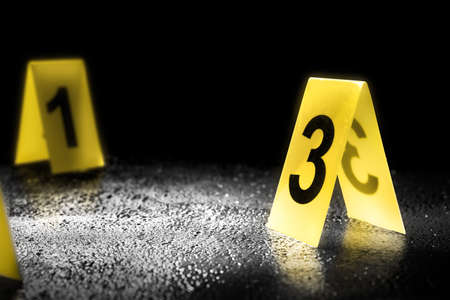 5. Tag:
Wir stellen unsere Ergebnisse überzeugend dar. Durch den Vergleich mit den Perspektiven anderer Fachbereiche bekommen wir einen umfassenderen Blick auf den ganzen „Fall“.
Termine
…..2024    		Festlegung des Leitfachs 			
			und der Frage- bzw. Problemstellung 
….. bis 
…..2024 		Durchführung der Wissenschaftswoche

…..2024		Darstellung der Ergebnisse
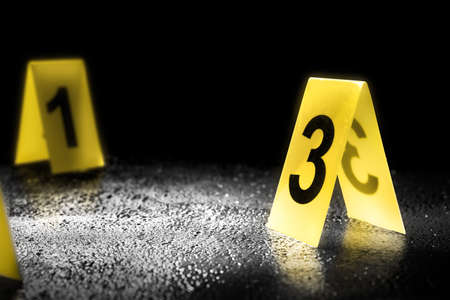 Weitere Fragen?
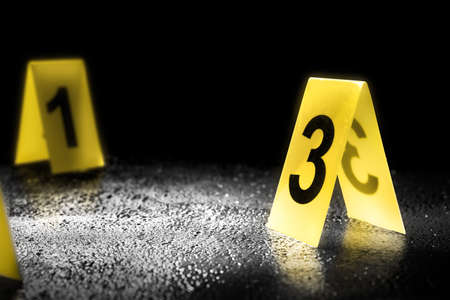